《追求理解的教学设计》第二、三章内容分享
曹华  常州市新北区实验中学
2020-7-30
第二章  理解“理解”
主要内容
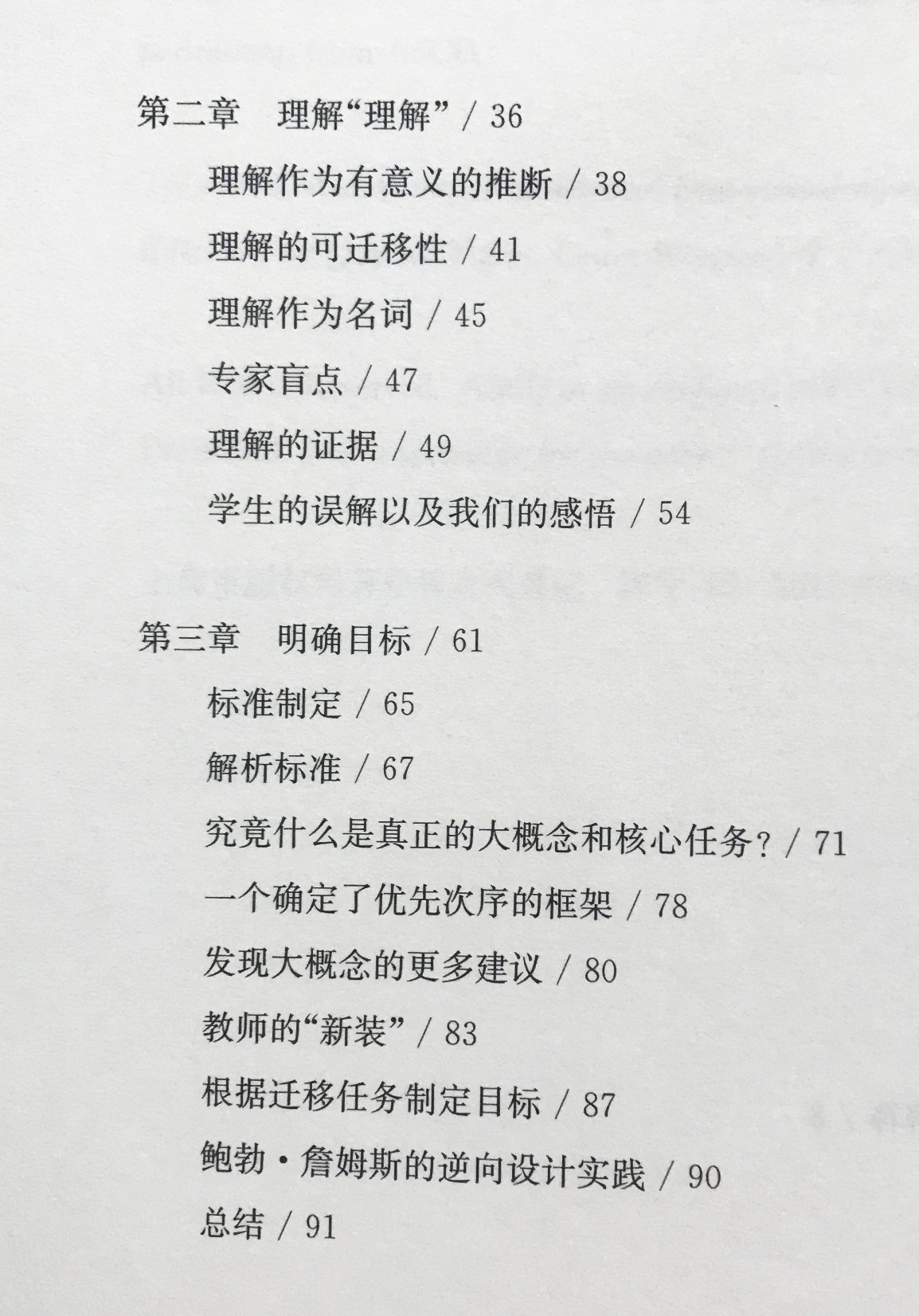 第二章  理解“理解”
虽然我们作为教师要求学生 “理解” 学习内容，
但我们自己却不能充分“理解”这个目标。
?
第二章  理解“理解”
主要内容
解决以下问题：
“知道”和“理解”有什么区别？
什么是“理解”？
我们对“理解”的理解程度如何？
当我们要求学生理解知识点时，我们真正想要达到的目的是什么？
如果学生对所学的知识更好的理解，我们会看到什么？
哪些可以作为理解的证据？
第二章  理解“理解”
一、“知道”和“理解”有什么区别？
知道
理解
事实
事实的意义
绿色植物光合作用制造有机物
动物需要现成的有机物生活，
动物不能制造有机物。
动物需要吃植物以获取有机物
没有绿色植物，动物就会灭亡
动物不能光合作用，
动物没有叶绿体
理解的含义更为广泛，知识是其子内容
第二章  理解“理解”
一、“知道”和“理解”有什么区别？
一系列推理
知道
理解
第二章  理解“理解”
二、什么是“理解” ？
足够的证据表明“理解”和“为理解而教”是含糊的、不明确的术语。
“充分掌握、彻底了解、内化知识、掌握核心本质、真正理解”
?
第二章  理解“理解”
二、什么是“理解” ？
P1序：理解的一个基本指标时能把所学的知识迁移到新的环境和挑战中。
作者将“理解”概括为六侧面：解释、阐明、应用、洞察、神入、自知。
P7 布鲁姆《目标分类法》理解：理解的核心是表现性能力。理解意味这能够智慧地和有效地应用与迁移——在实际的任务和环境中，有效地运用知识和技能。有能力转化所学习的知识，有能力运用知识和技能，灵活自如地运用知识。）
第二章  理解“理解”
二、什么是“理解” ？
理解：是指弄清楚事实的意义以及将知识迁移到其他问题、
      任务和领域中。P49
戴维 珀金斯《为理解而教》定义“理解”：
      能够灵活利用所学知识进行思考和行动的能力。P51
第二章  理解“理解”
二、什么是“理解” ？
P38 
1.理解是智力层面的建构，
      是人脑为了弄懂许多不同的知识片段而进行的抽象活动。
 
                     抽象活动
许多不同的知识片段———————→理解（智力层面的建构）
理解作为有意义的推断
第二章  理解“理解”
二、什么是“理解” ？
杜威 在《我们如何思维》中 对理解做了清晰的总结：理解是学习者探求事实意义的结果。
理解作为有意义的推断
第二章  理解“理解”
二、什么是“理解” ？
理解的目标：是利用已有内容生成或揭示一些有意义的事情
——利用我们记忆中的已有知识去挖掘事实和方法背后的含义并谨慎地加以运用。
理解面临着对思维的挑战。
布鲁姆指出：理解是通过有效应用、分析、综合、评价，来明智、恰当地整理事实和技巧的能力。
理解是关于知识迁移的。如果具备真正的能力，那就能够将我们所学的知识迁移到新的甚至有时令人感到困惑的情境中去，使我们在不同的情境和问题面前创造性地、灵活地、流畅地应用所学知识的能力。解决问题。
第二章  理解“理解”
二、什么是“理解” ？
理解的可迁移性
看到“模式”

利用知识技能解决问题
新的
情境
问题
获取
知识
技能
某一
情境
大概念
生成
第二章  理解“理解”
二、什么是“理解” ？
什么是迁移？
在一堂课上学到的知识 应用到 其他不同但相关的情境中。
将内在的有限知识迁移到许多其他环境、情况和问题中去。
迁移包括：搞清楚哪些知识和技能与当前问题相关，以及如何运用已有知识去处理当前面临的挑战。
第二章  理解“理解”
当我们要求学生理解知识点时，我们真正想要达到的目的是什么？
二、什么是“理解” ？
总结
迁移
实验
探究
体验
实践
活动等
正确
解决问题
解开困惑等
创设
真实
情境
生成大概念
构建模型
知识、技能正确迁移应用
（不同但相关的情境中）
通过
有效
应用、
分析、
综合、
评价
达到
理解
发现
要解决的
问题、
任务、
困惑、
认知冲突
激发
学习
兴趣
超越信息本身
质疑，
以求了解
和学习更多
创造新的知识，
达到更深入的理解
第二章  理解“理解”
三、专家盲点 ？？？
我讲的清楚，学生就会明白；
我讲的越多，学生学得越多，考试时就考得好；
教师自身：什么是“理解”的真谛？P54
第二章  理解“理解”
三、专家盲点 ？？？
为什么传统的“灌输式教学”从长期来讲是 不经济 的？
布鲁纳认为主要有三个方面的原因：
①这样的教学使学生很难对当前和日后所学的知识进行归纳。
②这种学习毫无智力成就的快感
③在没有相互关联的结构基础上所获得的知识非常容易被遗忘。
第二章  理解“理解”
三、专家盲点 ？？？
为了避免遗忘、误解和缺乏迁移，
在追求理解的设计和教学中需要三种“揭示”:
①揭示学生的潜在误解.
②揭示问题、疑问、假设以及隐藏在字面描述之外的未知领域；
③揭示对于初学者而言并不明显的、一门学科本质的核心概念。
第二章  理解“理解”
四、理解的证据
如果学生对所学的知识更好的理解，我们会看到什么？
哪些可以作为理解的证据？
实现教学目标所需要的证据
第二章  理解“理解”
四、理解的证据
重要概念、事实和技能
1.学生理解的“内容”是什么？
2.哪些可以作为理解的证据？
我们应该从哪里寻找证据？学生需要完成什么类型的任务？


我们应该发现什么，从而可以判断学生理解的程度？？？
任务评估的设计标准
对任务完成情况的实际评价
第二章  理解“理解”
四、理解的证据
任务评估的设计标准
强调迁移的重要性，开发激发迁移的评估
围绕核心任务
和大概念
识别可能起作用的知识储备
明智地、灵活地、创造性地、有效地
利用所学的知识、技能解决问题
真实的、新的
          情境
应用
第二章  理解“理解”
四、理解的证据
我们应该发现什么，从而可以判断学生理解的程度？？？
对任务完成情况的实际评价
如何区分“真正”的”理解和“表面上的”理解？
第二章  理解“理解”
四、理解的证据
理解证据？理解的程度判断？
误解：它是指学生在一个新情境下用貌似合理但不正确的方法解决问题。
学生的误解 → 不成功的知识迁移→有价值的反馈 → 学生没有理解
学生已经学习的知识、技能不能在新情境下去应用 → 学生没有理解
能考虑到学生误解的传统的测试 → 也能证明学生没有理解
第二章  理解“理解”
四、理解的证据
举例：进化论和自然选择产生的误解P58
学生学完达尔文的自然选择学说后，仍然犯“拉马克主义”错误
对大概念
存在误解
或不理解
大概念
教学目标
基于此
设计评估点
评价任务
（迁移应用）
评估
P59
第三章  明确目标
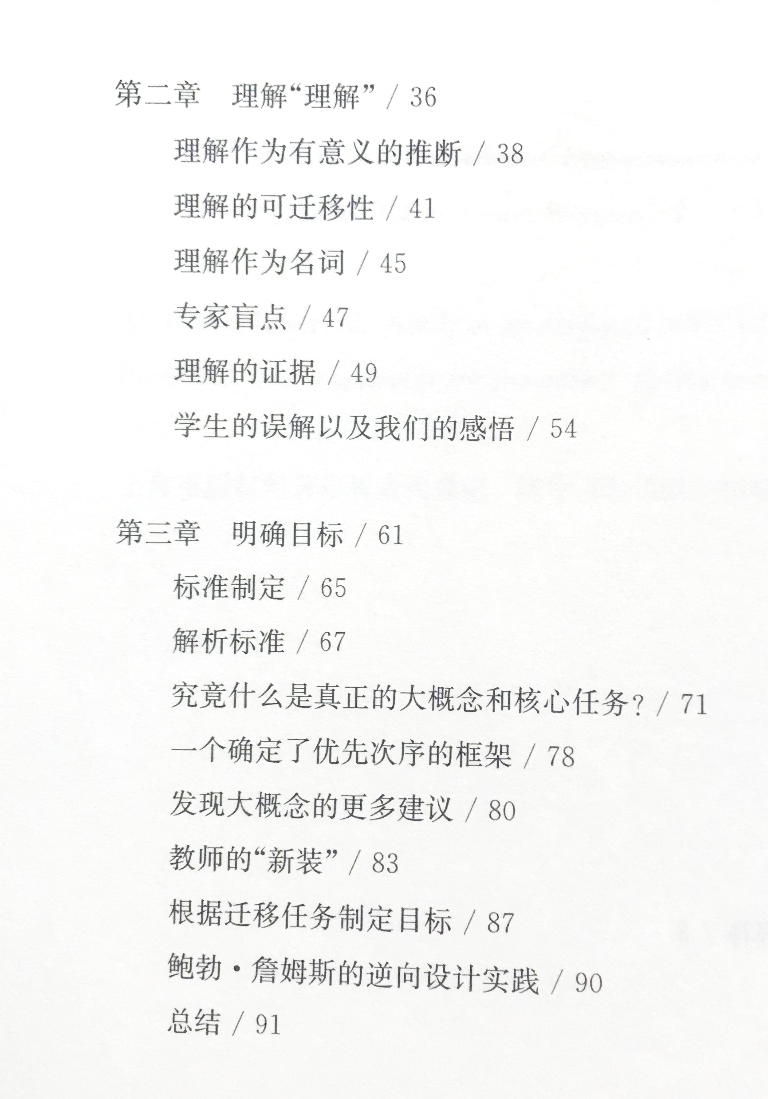 主要内容
第三章  明确目标
“预期结果”
逆向设计是以目标为导向的。我们以具体的结果作为目标。
逆向设计的过程是用一种成熟的方法帮助设计者
以更谨慎、更理性的态度思考预期结果。
主要内容
1.阶段1中的每个“预期结果”代表什么？
2.为什么“预计结果”是必要的？
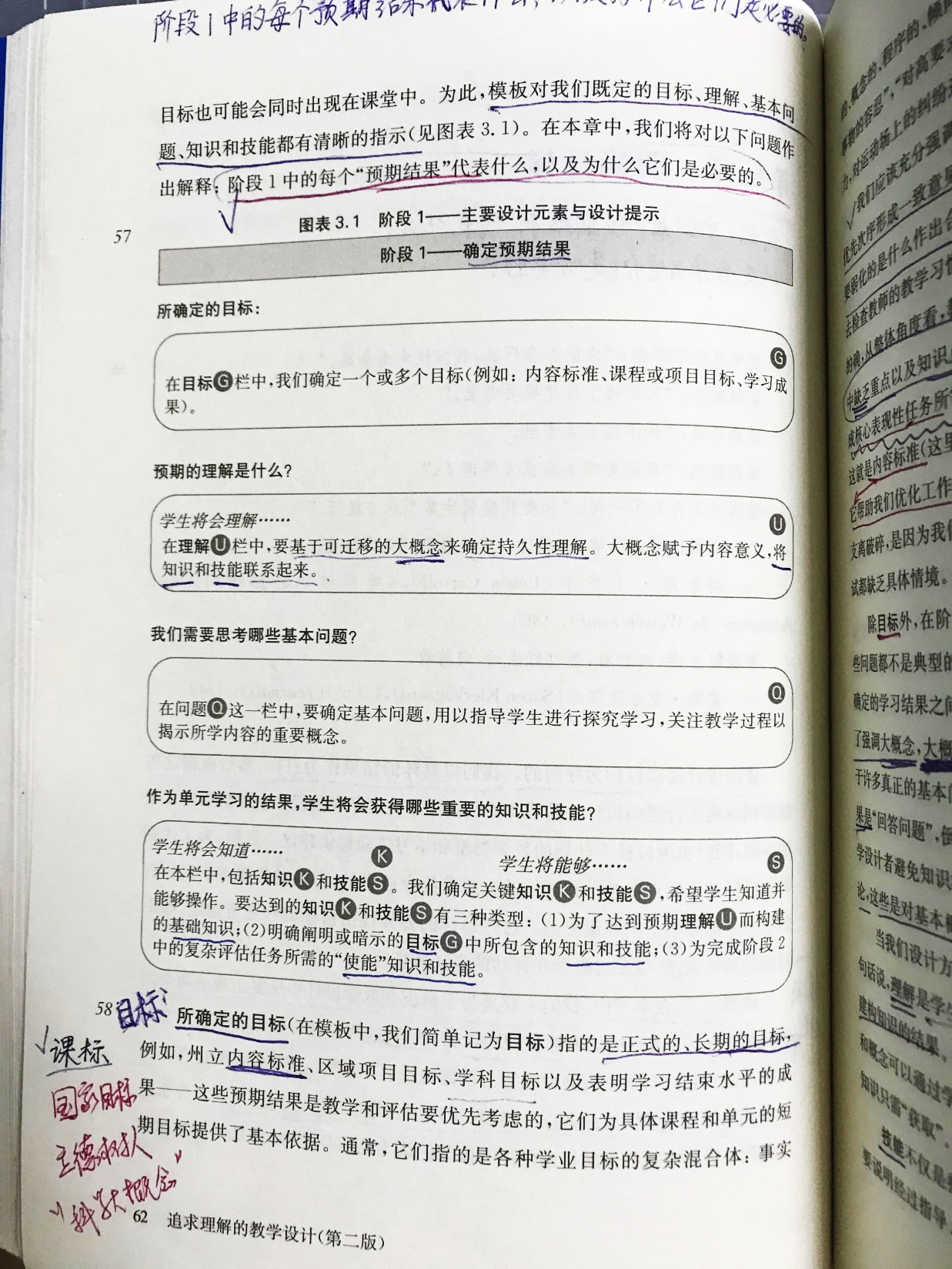 第三章  明确目标
阶段1——确定预期结果
所确定的目标：
预期的理解是什么？
我们需要思考哪些基本问题？
学生将获得哪些重要的知识和技能？
第三章  明确目标
1.所确定的目标
指正式的、长期的目标。
国家规定的课程标准中的课程内容
确定长期目标优先次序的重要性：
只有对学习最终目标的优先次序形成一致意见后，
教师合理的判断教什么、不教什么、重点是什么和需要弱化什么。
第三章  明确目标
目标的作用：
帮助教师优化工作、聚焦主要目标、避免知识贫乏和支离破碎，
关注重点内容，知识点之间的联系，
对大概念的深入理解，
培养完成核心表现性任务所需要的能力。
第三章  明确目标
2.明确基本问题：
基本问题的提出就是为了强调大概念，大概念是教学设计的核心，同时学生也将围绕大概念开展学习。
预期结果是认真探究问题。
真实探究
真实情境
真实问题
深入理解基本概念的含义
讨论、反思、研究、辩论解决问题
第三章  明确目标
3.理解
理解 被看作是任何探究和反思活动的预期结果
理解是学生通过探究、表现和反思来弄清楚所学内容和课程的含义，试图建构知识的结果。
第三章  明确目标
4.技能
指导
实践
训练
离散的技能
复杂的程序和方法
使能技能（例：使用PPT、演讲)
技能
第三章  明确目标
阶段1中的四个内容
区别学习目标的意义：
不同的教学方法
不同的评估方法
不同类型的目标
第三章  明确目标
一.标准制定
国家制定的学习目标存在3个问题：
超负荷
太宏观或范围太小
表述模糊
第三章  明确目标
解析内容标准
明确大概念和核心任务。
二.解析标准
方法：查看内容标准中反复出现的关键名词、形容词和动词。
优点：P69
1.实用。聚焦概念框架（大概念和核心任务）→掌控更大容量的教学内容。
2.将信息组成概念框架，更有利于迁移。
第三章  明确目标
科学大概念是有组织、有结构的科学
知识和模型。它们能够解释较
大范围内的一系列相关现象---韦 钰
三.什么是真正的大概念和核心任务
P73 大概念（温和威金斯）：
大概念能够强有力地解释现象，提供了对科学的综合考察。
大概念的核心价值：
大概念是学科的“核心”。
在研究领域中，大概念既是各种条理清晰的关系的核心，又是使事实更容易理解和有用的一个概念锚点。
大概念在相应领域中引发新的知识，同时有助于初学者的学习。
大概念可以被迁移到其他可能存在类似问题的领域中。
第三章  明确目标
大概念有用的操作定义：
更普遍的说法：
（林恩 埃里克森）
广泛的、抽象的。
用一个或两个词汇来表征
在应用中通用。
永恒的——从古至今
可以用 有着共同属性的不同例子来呈现。
可聚焦的概念。
作为理解的关键
指向学科核心概念
需要揭示
有极大的迁移价值。
（布鲁姆和他的同事们：迁移是大概念的本质和价值所在）
第三章  明确目标
在教学实践中，大概念通常表现为一个有用的：
P77
概念
主题
有争议的结论和观点
反论
理论
基本假设
反复出现的问题
理解或原则。
形式体现：一个词，一个短语，一个句子或一个问题。
第三章  明确目标
四.一个确定了优先次序的框架
围绕大概念确定教学优先次序。
所有知识
需要熟悉的知识
需要掌握和完成的
重要内容
重要的知识、技能和概念
关联和传递效力/确定学生的前需知识和技能
大概念
核心任务
处于学科中心的
大概念
关键的迁移任务
第三章  明确目标
五.发现大概念的更多建议
仔细研究内容标准——陈述或暗示了大概念
标准文档中，反复出现的名词——大概念，动词——核心任务。
参阅现有的可迁移概念列表。
对主题或内容标准提出一个或多个问题
从相关且有提示性的一对词组中产生大概念。
   （优点：学习者必须进行各种探究。要不断反思。）
第三章  明确目标
六.教师的“新装”？？？
老师：“大概念”很有趣。
学生：看不见“大概念”（抽象不明显，枯燥无味，无意义）
怎么解决这个问题？
形成大概念
发展复杂思维
培养技能
对大概念的意义和价值永保探究的精神。
用知识探究
设计问题
抽象概念融入生活，指向学生误解
具有启发性
设计挑战：
第三章  明确目标
七.根据迁移任务制定目标
优先顺序的建立，还可以通过聚焦于该领域中具有真实挑战性的迁移任务来确定。核心任务是指任何领域中最重要的表现要求。
例如：科学学科的核心任务是从零开始对控制实验进行设计和调试。
真实性挑战：现实情境，尽可能地接近真实世界中的机遇和困难。
            反映了大概念的迁移。
挑战性任务是一门学科的核心，这些任务能够清楚地帮助我们明确教学目标的优先顺序。
第三章  明确目标
七.根据迁移任务制定目标
具有真实挑战性的核心任务体现了我们的教育目标：
学校教育的目标是使学生在真实世界能得心应手地生活。
迁移，即对理解的反映，是指能够熟练地解决核心任务中的真实挑战，所学内容只是解决问题的一种手段。
成功的迁移意味着学生在很少或没有教师手把手指导，没有提供线索的情况下表现良好。
第三章  明确目标
七.根据迁移任务制定目标
迁移要求/线索清晰度：
没有提供任何线索——远迁移
提供了一些线索或提示——近迁移
有明确的参考依据——较小的迁移
学生按照指示操作——不需迁移
待提升……
书的内容难理解，难读懂：
解决方法：
将作者的表达转变成中国式的或自己熟悉的方式。
画思维图
反复阅读
寻找作者在章节中提到的问题的答案
原因：
外国作家表达方式与中国不同
标题指向内容不清晰。
理论知识欠缺，读书少。
感 谢 聆 听 ！请 多 指 教！